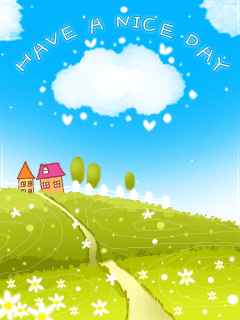 HỘI THI GIÁO VIÊN DẠY GIỎI CẤP TỈNH NĂM 2020 - 2021
CHỦ ĐỀ :PHƯƠNG TIỆN GIAO THÔNG
ĐỀ TÀI: Thơ: Lái tàu vũ trụ
Giáo viên: Bùi Thị Châu
Đơn vị: Phòng GD&ĐT TX Buôn Hồ
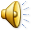 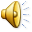 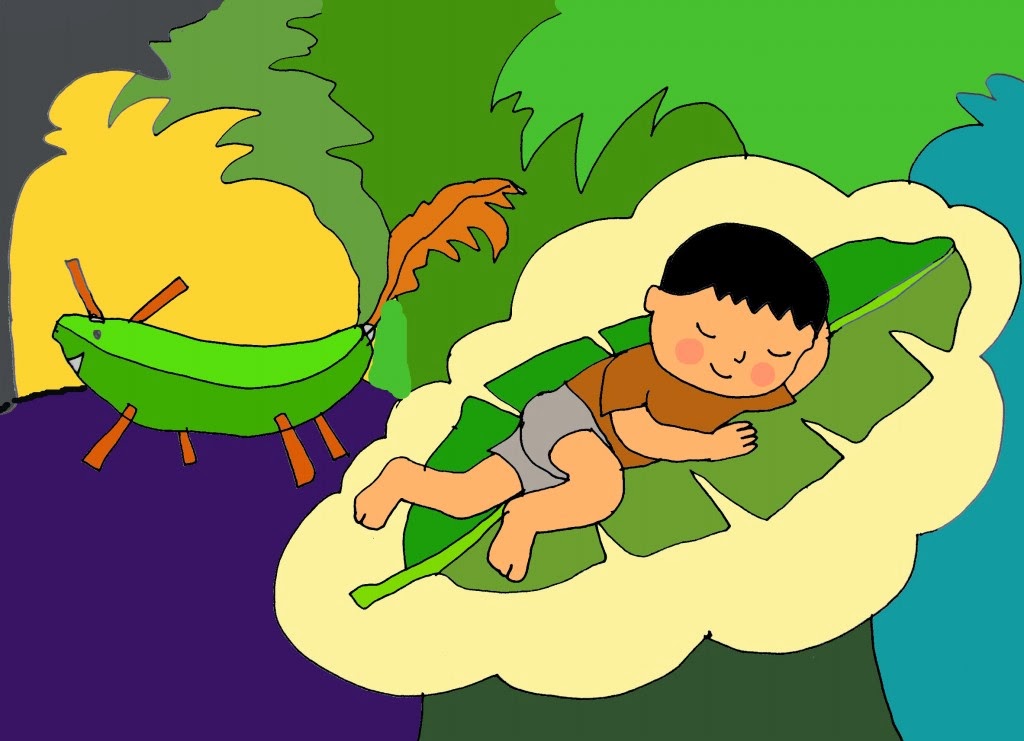 Lái tàu vũ trụ
Đêm qua bé nằm mơ
Lái con tàu vũ trụ
Bay lên trời rất thú
Nhớ mẹ phải quay về
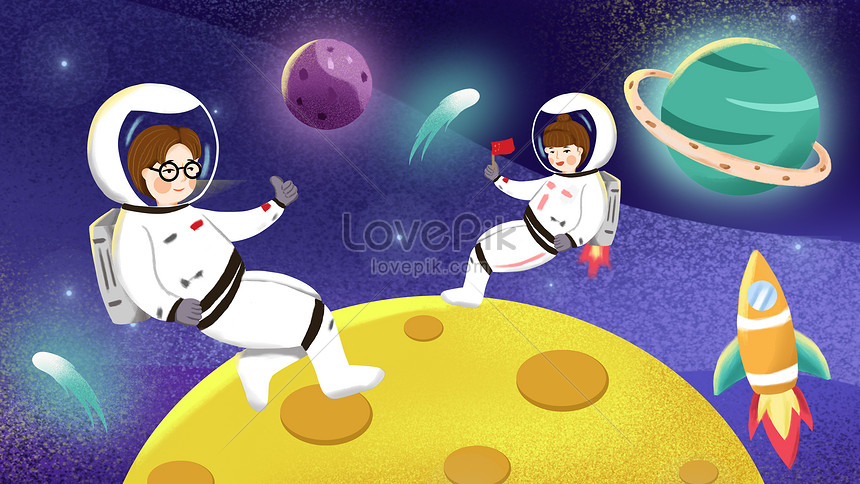 Sáng bé kể mẹ nghe
Mẹ hôn ngay vào má
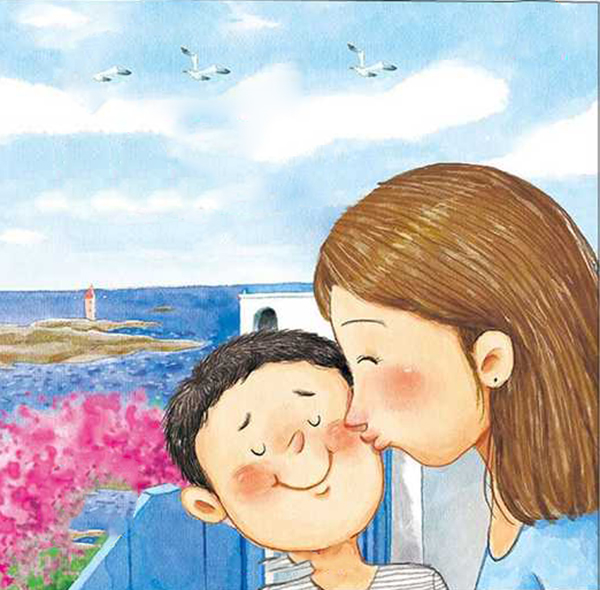 Khen con mẹ giỏi quá
Lại ngoan ơi là ngoan
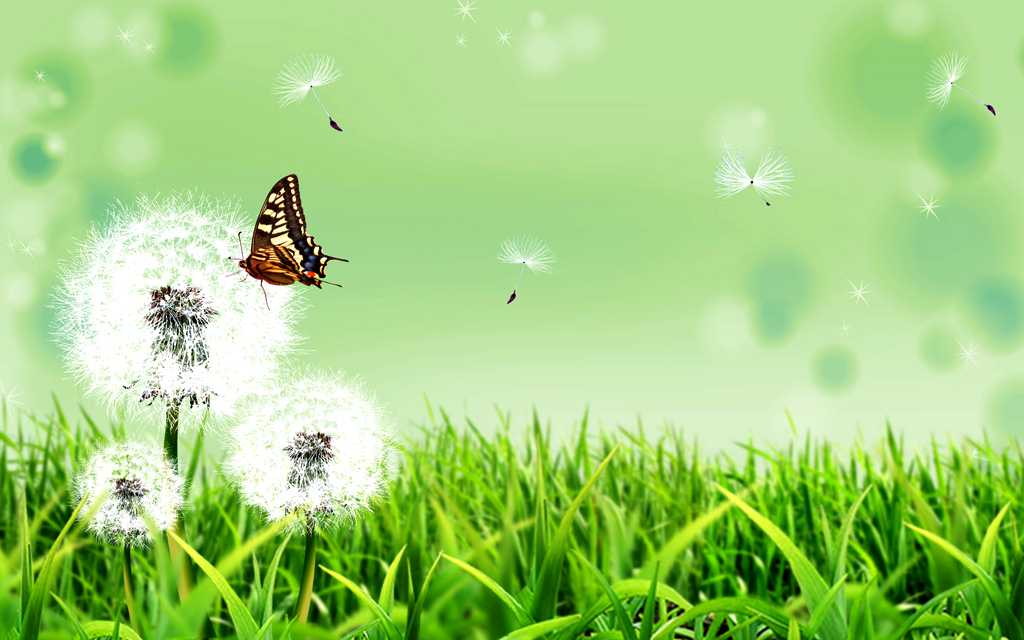 Trò chơi 1: Thi ai nhanh
Trò chơi 2: Lắp ráp vũ trụ
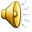 KÍNH CHÚC CÁC CÔ MẠNH KHỎE
CHÚC CÁC CHÁU CHĂM NGOAN